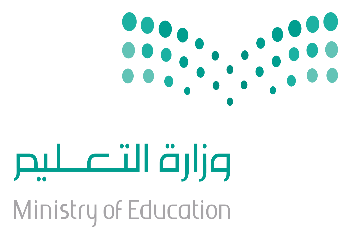 المملكة العربية السعودية
وزارة التعليم
التعليم الثانوي نظام المقررات
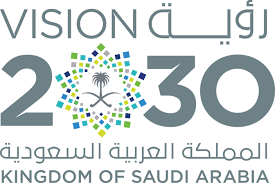 الفصل الثاني
الدرس الثالث
المتتابعات والمتسلسلات : المتتابعات والمتسلسلات الهندسية
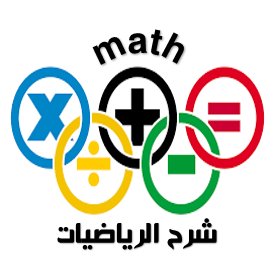 رياضيات 4
اعداد المعلم: أحمد عبدالله الحرز
خطة الدرس
درست تمييز المتتابعة الهندسية
التركيز
فيما سبق
المفردات
الآن
لماذا
التدريس
استعد
6
5
4
3
2
1
أمثلة
6
5
4
3
2
1
تحقق
6
5
4
3
2
1
التدريب
6
5
4
3
2
1
تأكد
تدرب
6
5
4
3
2
1
مهارات
التقويم
3
2
1
النشاط
اختبار
مراجعة
خطة الدرس
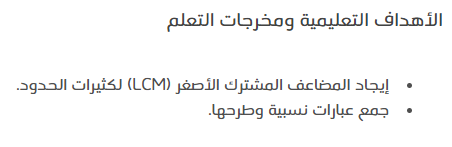 التركيز
فيما سبق
المفردات
الآن
لماذا
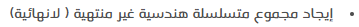 التدريس
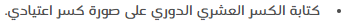 استعد
6
5
4
3
2
1
أمثلة
6
5
4
3
2
1
تحقق
6
5
4
3
2
1
التدريب
6
5
4
3
2
1
تأكد
تدرب
6
5
4
3
2
1
مهارات
التقويم
3
2
1
النشاط
اختبار
مراجعة
خطة الدرس
التركيز
فيما سبق
المفردات
الآن
لماذا
التدريس
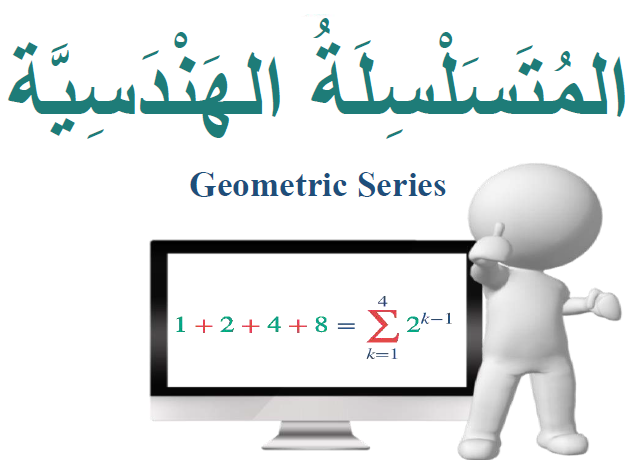 استعد
6
5
4
3
2
1
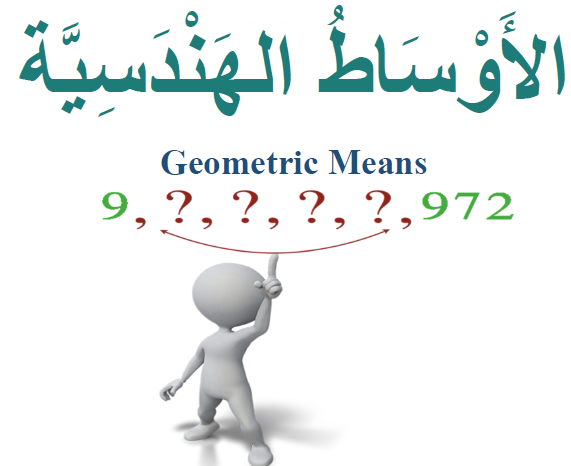 أمثلة
6
5
4
3
2
1
تحقق
6
5
4
3
2
1
التدريب
6
5
4
3
2
1
تأكد
تدرب
6
5
4
3
2
1
مهارات
التقويم
3
2
1
النشاط
اختبار
مراجعة
خطة الدرس
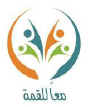 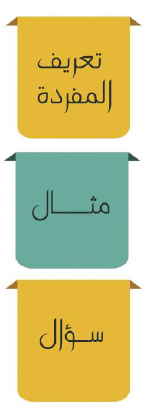 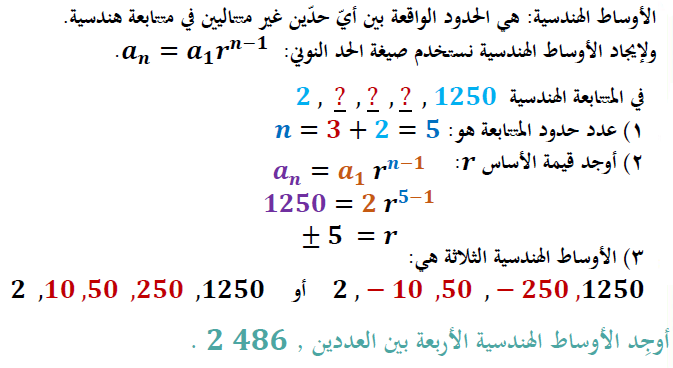 التركيز
فيما سبق
المفردات
الآن
لماذا
التدريس
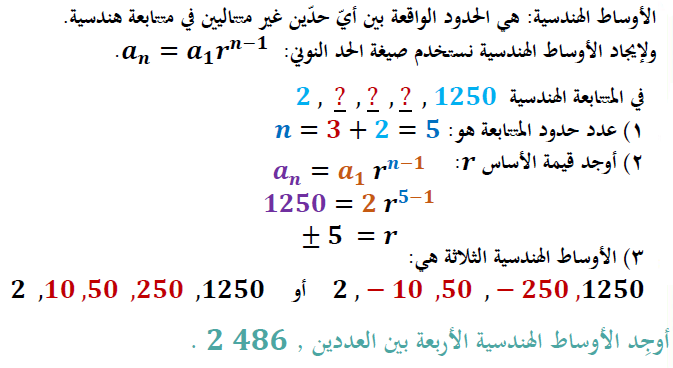 استعد
6
5
4
3
2
1
أمثلة
6
5
4
3
2
1
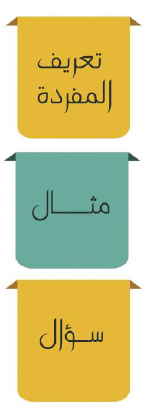 تحقق
6
5
4
3
2
1
التدريب
6
5
4
3
2
1
تأكد
تدرب
6
5
4
3
2
1
مهارات
التقويم
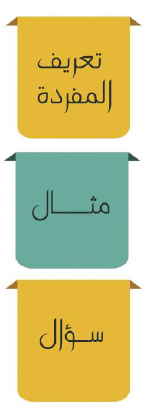 3
2
1
النشاط
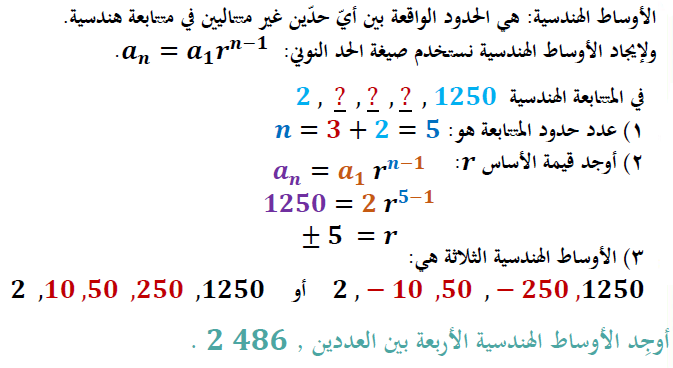 اختبار
مراجعة
خطة الدرس
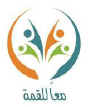 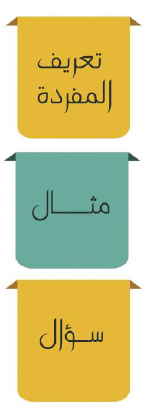 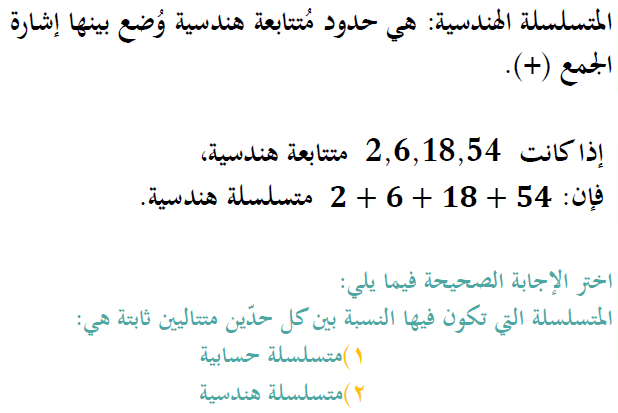 التركيز
فيما سبق
المفردات
الآن
لماذا
التدريس
استعد
6
5
4
3
2
1
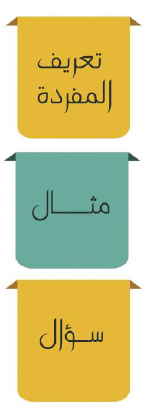 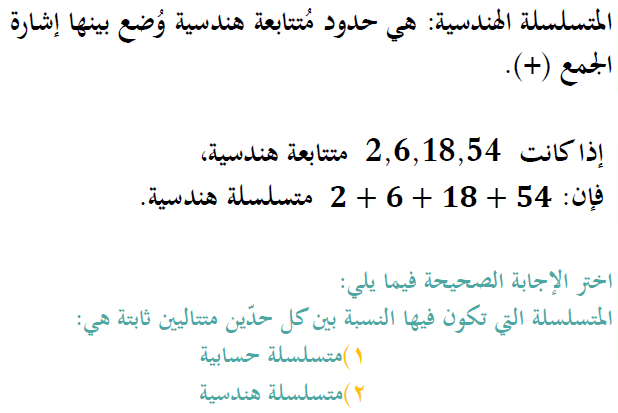 أمثلة
6
5
4
3
2
1
تحقق
6
5
4
3
2
1
التدريب
6
5
4
3
2
1
تأكد
تدرب
6
5
4
3
2
1
مهارات
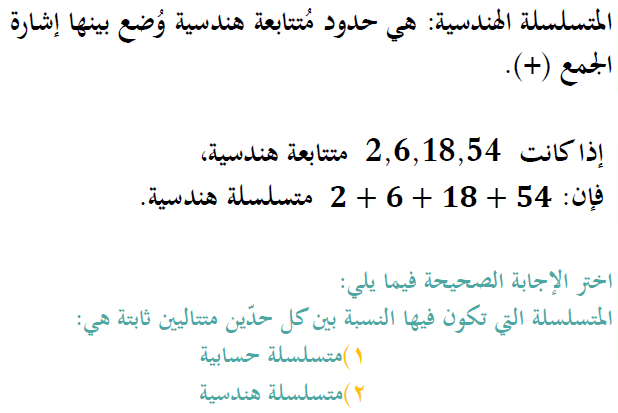 التقويم
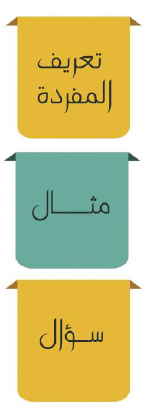 3
2
1
النشاط
اختبار
مراجعة
خطة الدرس
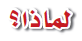 التركيز
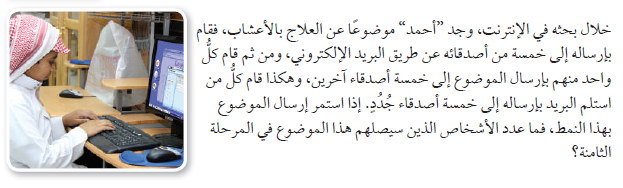 فيما سبق
المفردات
الآن
لماذا
التدريس
استعد
6
5
4
3
2
1
أمثلة
6
5
4
3
2
1
تحقق
6
5
4
3
2
1
التدريب
6
5
4
3
2
1
تأكد
تدرب
6
5
4
3
2
1
مهارات
التقويم
3
2
1
النشاط
اختبار
مراجعة
خطة الدرس
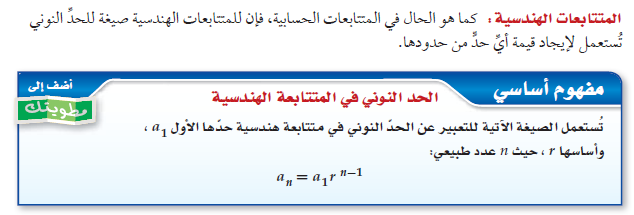 التركيز
فيما سبق
المفردات
الآن
لماذا
التدريس
استعد
6
5
4
3
2
1
أمثلة
6
5
4
3
2
1
تحقق
6
5
4
3
2
1
التدريب
6
5
4
3
2
1
تأكد
تدرب
6
5
4
3
2
1
مهارات
التقويم
3
2
1
النشاط
اختبار
مراجعة
خطة الدرس
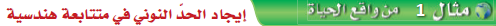 التركيز
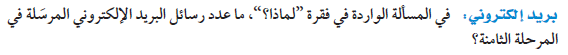 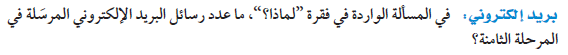 فيما سبق
المفردات
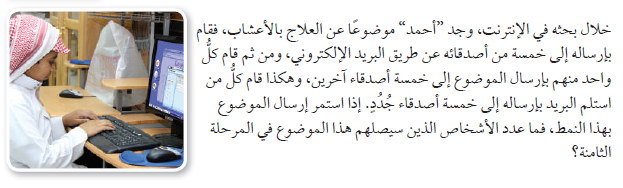 الآن
لماذا
التدريس
استعد
6
5
4
3
2
1
أمثلة
6
5
4
3
2
1
تحقق
6
5
4
3
2
1
التدريب
6
5
4
3
2
1
تأكد
تدرب
6
5
4
3
2
1
مهارات
التقويم
3
2
1
النشاط
اختبار
مراجعة
خطة الدرس
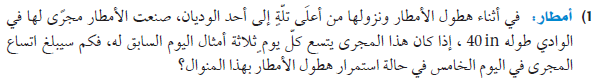 التركيز
فيما سبق
المفردات
الآن
لماذا
التدريس
استعد
6
5
4
3
2
1
أمثلة
6
5
4
3
2
1
تحقق
6
5
4
3
2
1
التدريب
6
5
4
3
2
1
تأكد
تدرب
6
5
4
3
2
1
مهارات
التقويم
3
2
1
النشاط
اختبار
مراجعة
خطة الدرس
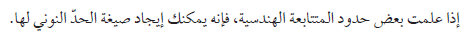 التركيز
فيما سبق
المفردات
الآن
لماذا
التدريس
استعد
6
5
4
3
2
1
أمثلة
6
5
4
3
2
1
تحقق
6
5
4
3
2
1
التدريب
6
5
4
3
2
1
تأكد
تدرب
6
5
4
3
2
1
مهارات
التقويم
3
2
1
النشاط
اختبار
مراجعة
خطة الدرس
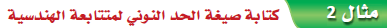 التركيز
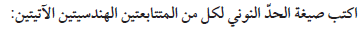 فيما سبق
المفردات
الآن
لماذا
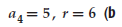 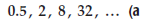 التدريس
استعد
6
5
4
3
2
1
أمثلة
6
5
4
3
2
1
تحقق
6
5
4
3
2
1
التدريب
6
5
4
3
2
1
تأكد
تدرب
6
5
4
3
2
1
مهارات
التقويم
3
2
1
النشاط
اختبار
مراجعة
خطة الدرس
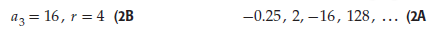 التركيز
فيما سبق
المفردات
الآن
لماذا
التدريس
استعد
6
5
4
3
2
1
أمثلة
6
5
4
3
2
1
تحقق
6
5
4
3
2
1
التدريب
6
5
4
3
2
1
تأكد
تدرب
6
5
4
3
2
1
مهارات
التقويم
3
2
1
النشاط
اختبار
مراجعة
خطة الدرس
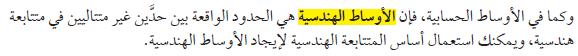 التركيز
فيما سبق
المفردات
الآن
لماذا
التدريس
استعد
6
5
4
3
2
1
أمثلة
6
5
4
3
2
1
تحقق
6
5
4
3
2
1
التدريب
6
5
4
3
2
1
تأكد
تدرب
6
5
4
3
2
1
مهارات
التقويم
3
2
1
النشاط
اختبار
مراجعة
خطة الدرس
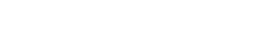 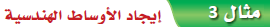 التركيز
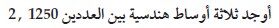 فيما سبق
المفردات
الآن
لماذا
التدريس
استعد
6
5
4
3
2
1
أمثلة
6
5
4
3
2
1
تحقق
6
5
4
3
2
1
التدريب
6
5
4
3
2
1
تأكد
تدرب
6
5
4
3
2
1
مهارات
التقويم
3
2
1
النشاط
اختبار
مراجعة
خطة الدرس
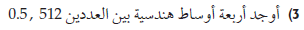 التركيز
فيما سبق
المفردات
الآن
لماذا
التدريس
استعد
6
5
4
3
2
1
أمثلة
6
5
4
3
2
1
تحقق
6
5
4
3
2
1
التدريب
6
5
4
3
2
1
تأكد
تدرب
6
5
4
3
2
1
مهارات
التقويم
3
2
1
النشاط
اختبار
مراجعة
خطة الدرس
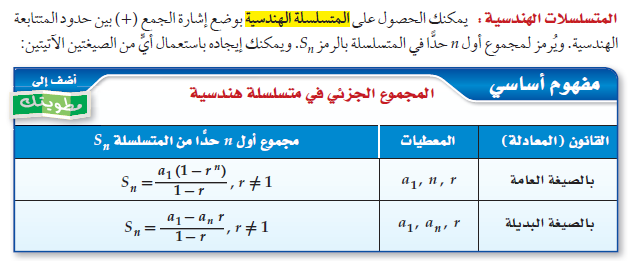 التركيز
فيما سبق
المفردات
الآن
لماذا
التدريس
استعد
6
5
4
3
2
1
أمثلة
6
5
4
3
2
1
تحقق
6
5
4
3
2
1
التدريب
6
5
4
3
2
1
تأكد
تدرب
6
5
4
3
2
1
مهارات
التقويم
3
2
1
النشاط
اختبار
مراجعة
خطة الدرس
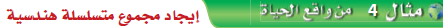 التركيز
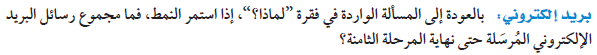 فيما سبق
المفردات
الآن
لماذا
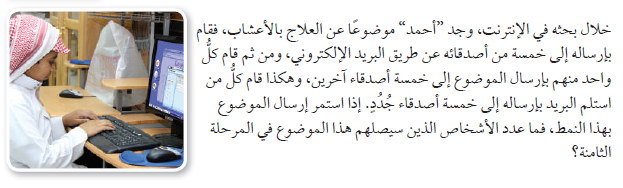 التدريس
استعد
6
5
4
3
2
1
أمثلة
6
5
4
3
2
1
تحقق
6
5
4
3
2
1
التدريب
6
5
4
3
2
1
تأكد
تدرب
6
5
4
3
2
1
مهارات
التقويم
3
2
1
النشاط
اختبار
مراجعة
خطة الدرس
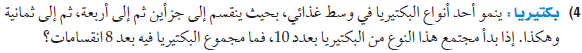 التركيز
فيما سبق
المفردات
الآن
لماذا
التدريس
استعد
6
5
4
3
2
1
أمثلة
6
5
4
3
2
1
تحقق
6
5
4
3
2
1
التدريب
6
5
4
3
2
1
تأكد
تدرب
6
5
4
3
2
1
مهارات
التقويم
3
2
1
النشاط
اختبار
مراجعة
خطة الدرس
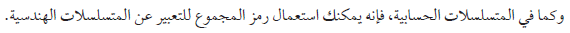 التركيز
فيما سبق
المفردات
الآن
لماذا
التدريس
استعد
6
5
4
3
2
1
أمثلة
6
5
4
3
2
1
تحقق
6
5
4
3
2
1
التدريب
6
5
4
3
2
1
تأكد
تدرب
6
5
4
3
2
1
مهارات
التقويم
3
2
1
النشاط
اختبار
مراجعة
خطة الدرس
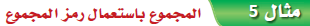 التركيز
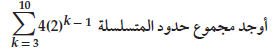 فيما سبق
المفردات
الآن
لماذا
التدريس
استعد
6
5
4
3
2
1
أمثلة
6
5
4
3
2
1
تحقق
6
5
4
3
2
1
التدريب
6
5
4
3
2
1
تأكد
تدرب
6
5
4
3
2
1
مهارات
التقويم
3
2
1
النشاط
اختبار
مراجعة
خطة الدرس
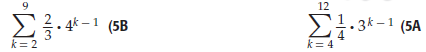 التركيز
فيما سبق
المفردات
الآن
لماذا
التدريس
استعد
6
5
4
3
2
1
أمثلة
6
5
4
3
2
1
تحقق
6
5
4
3
2
1
التدريب
6
5
4
3
2
1
تأكد
تدرب
6
5
4
3
2
1
مهارات
التقويم
3
2
1
النشاط
اختبار
مراجعة
خطة الدرس
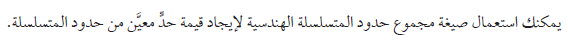 التركيز
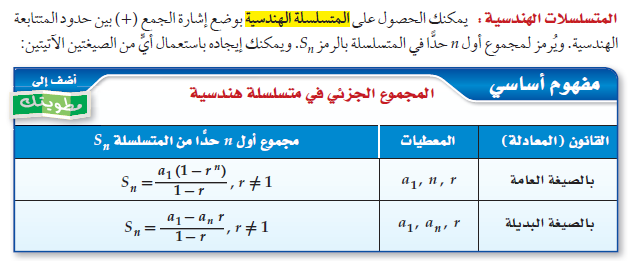 فيما سبق
المفردات
الآن
لماذا
التدريس
استعد
6
5
4
3
2
1
أمثلة
6
5
4
3
2
1
تحقق
6
5
4
3
2
1
التدريب
6
5
4
3
2
1
تأكد
تدرب
6
5
4
3
2
1
مهارات
التقويم
3
2
1
النشاط
اختبار
مراجعة
خطة الدرس
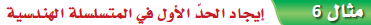 التركيز
فيما سبق
المفردات
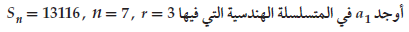 الآن
لماذا
التدريس
استعد
6
5
4
3
2
1
أمثلة
6
5
4
3
2
1
تحقق
6
5
4
3
2
1
التدريب
6
5
4
3
2
1
تأكد
تدرب
6
5
4
3
2
1
مهارات
التقويم
3
2
1
النشاط
اختبار
مراجعة
خطة الدرس
التركيز
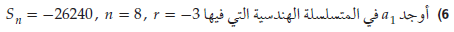 فيما سبق
المفردات
الآن
لماذا
التدريس
استعد
6
5
4
3
2
1
أمثلة
6
5
4
3
2
1
تحقق
6
5
4
3
2
1
التدريب
6
5
4
3
2
1
تأكد
تدرب
6
5
4
3
2
1
مهارات
التقويم
3
2
1
النشاط
اختبار
مراجعة
خطة الدرس
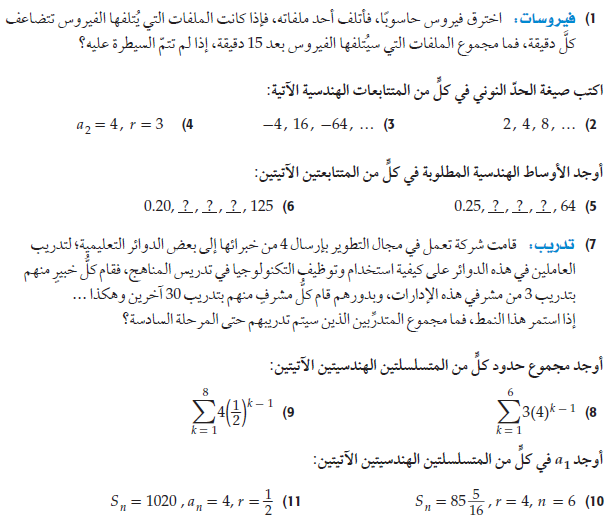 التركيز
فيما سبق
المفردات
الآن
لماذا
التدريس
استعد
6
5
4
3
2
1
أمثلة
6
5
4
3
2
1
تحقق
6
5
4
3
2
1
التدريب
6
5
4
3
2
1
تأكد
تدرب
6
5
4
3
2
1
مهارات
التقويم
3
2
1
النشاط
اختبار
مراجعة
خطة الدرس
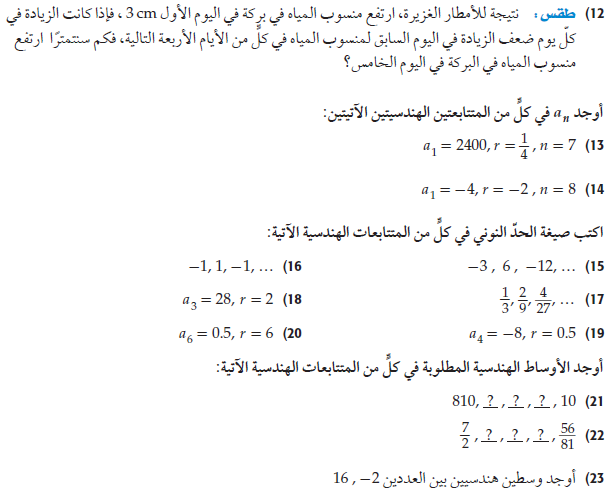 التركيز
فيما سبق
المفردات
الآن
لماذا
التدريس
استعد
6
5
4
3
2
1
أمثلة
6
5
4
3
2
1
تحقق
6
5
4
3
2
1
التدريب
6
5
4
3
2
1
تأكد
تدرب
6
5
4
3
2
1
مهارات
التقويم
3
2
1
النشاط
اختبار
مراجعة
خطة الدرس
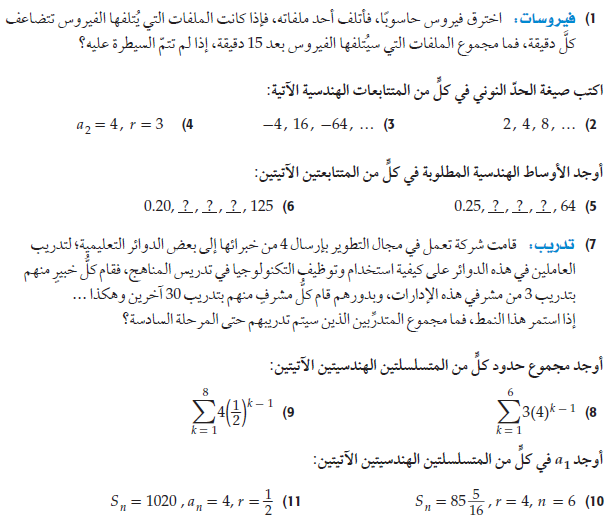 التركيز
فيما سبق
المفردات
الآن
لماذا
التدريس
استعد
6
5
4
3
2
1
أمثلة
6
5
4
3
2
1
تحقق
6
5
4
3
2
1
التدريب
6
5
4
3
2
1
تأكد
تدرب
6
5
4
3
2
1
مهارات
التقويم
3
2
1
النشاط
اختبار
مراجعة
خطة الدرس
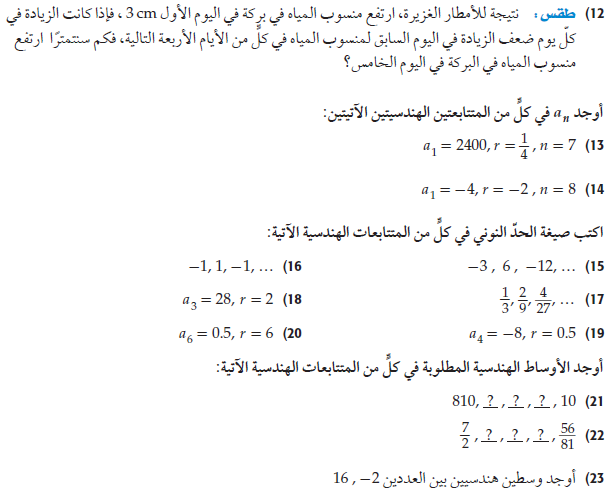 التركيز
فيما سبق
المفردات
الآن
لماذا
التدريس
استعد
6
5
4
3
2
1
أمثلة
6
5
4
3
2
1
تحقق
6
5
4
3
2
1
التدريب
6
5
4
3
2
1
تأكد
تدرب
6
5
4
3
2
1
مهارات
التقويم
3
2
1
النشاط
اختبار
مراجعة
خطة الدرس
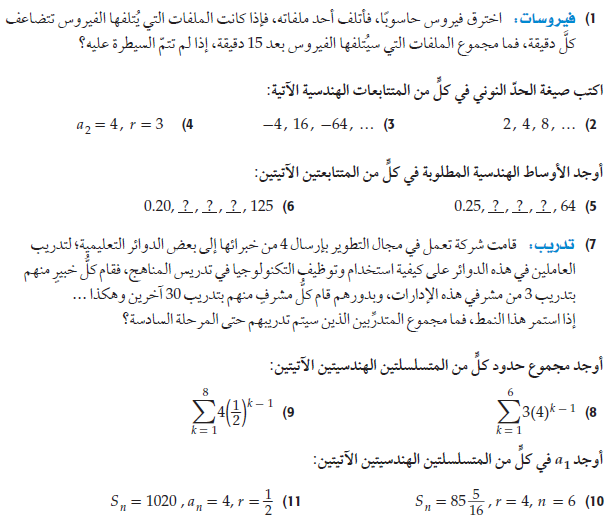 التركيز
فيما سبق
المفردات
الآن
لماذا
التدريس
استعد
6
5
4
3
2
1
أمثلة
6
5
4
3
2
1
تحقق
6
5
4
3
2
1
التدريب
6
5
4
3
2
1
تأكد
تدرب
6
5
4
3
2
1
مهارات
التقويم
3
2
1
النشاط
اختبار
مراجعة
خطة الدرس
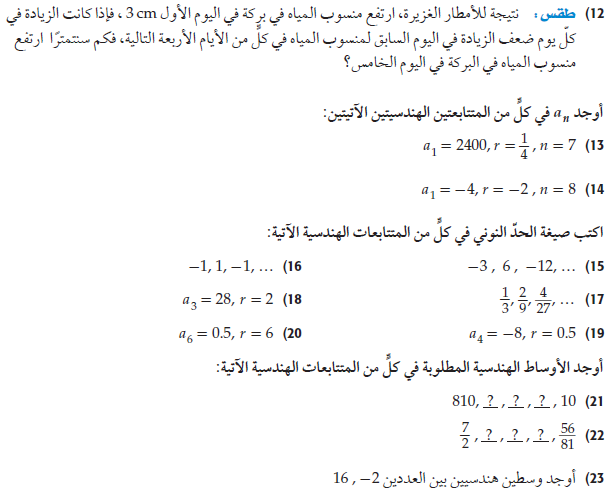 التركيز
فيما سبق
المفردات
الآن
لماذا
التدريس
استعد
6
5
4
3
2
1
أمثلة
6
5
4
3
2
1
تحقق
6
5
4
3
2
1
التدريب
6
5
4
3
2
1
تأكد
تدرب
6
5
4
3
2
1
مهارات
التقويم
3
2
1
النشاط
اختبار
مراجعة
خطة الدرس
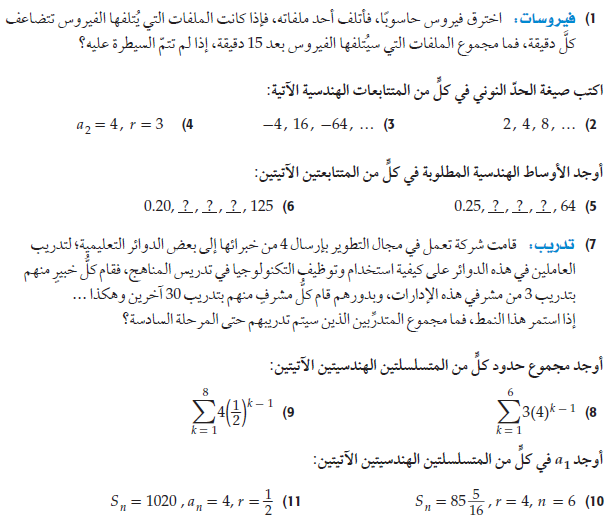 التركيز
فيما سبق
المفردات
الآن
لماذا
التدريس
استعد
6
5
4
3
2
1
أمثلة
6
5
4
3
2
1
تحقق
6
5
4
3
2
1
التدريب
6
5
4
3
2
1
تأكد
تدرب
6
5
4
3
2
1
مهارات
التقويم
3
2
1
النشاط
اختبار
مراجعة
خطة الدرس
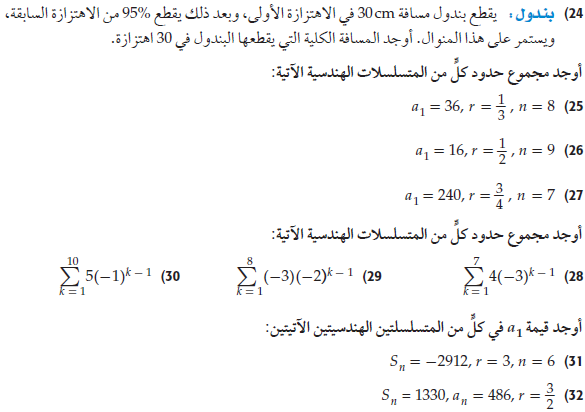 التركيز
فيما سبق
المفردات
الآن
لماذا
التدريس
استعد
6
5
4
3
2
1
أمثلة
6
5
4
3
2
1
تحقق
6
5
4
3
2
1
التدريب
6
5
4
3
2
1
تأكد
تدرب
6
5
4
3
2
1
مهارات
التقويم
3
2
1
النشاط
اختبار
مراجعة
خطة الدرس
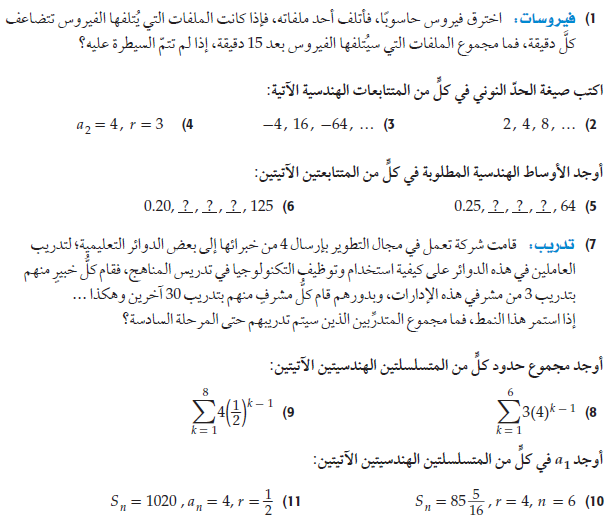 التركيز
فيما سبق
المفردات
الآن
لماذا
التدريس
استعد
6
5
4
3
2
1
أمثلة
6
5
4
3
2
1
تحقق
6
5
4
3
2
1
التدريب
6
5
4
3
2
1
تأكد
تدرب
6
5
4
3
2
1
مهارات
التقويم
3
2
1
النشاط
اختبار
مراجعة
خطة الدرس
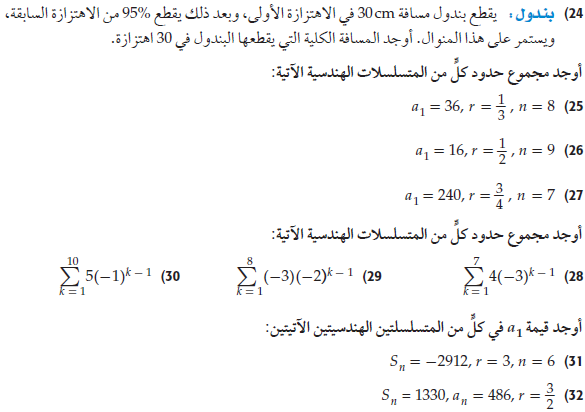 التركيز
فيما سبق
المفردات
الآن
لماذا
التدريس
استعد
6
5
4
3
2
1
أمثلة
6
5
4
3
2
1
تحقق
6
5
4
3
2
1
التدريب
6
5
4
3
2
1
تأكد
تدرب
6
5
4
3
2
1
مهارات
التقويم
3
2
1
النشاط
اختبار
مراجعة
خطة الدرس
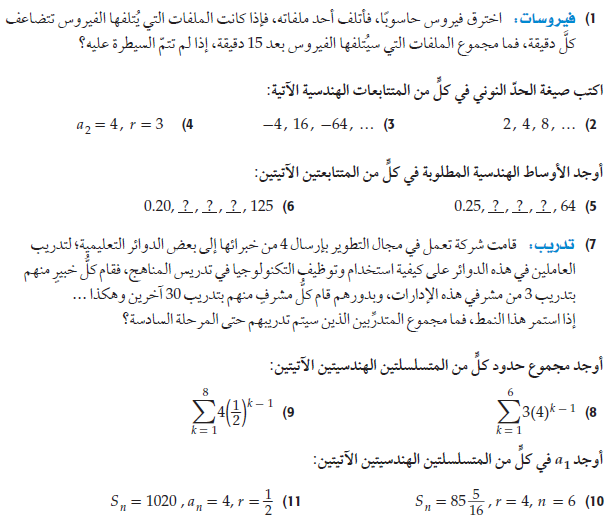 التركيز
فيما سبق
المفردات
الآن
لماذا
التدريس
استعد
6
5
4
3
2
1
أمثلة
6
5
4
3
2
1
تحقق
6
5
4
3
2
1
التدريب
6
5
4
3
2
1
تأكد
تدرب
6
5
4
3
2
1
مهارات
التقويم
3
2
1
النشاط
اختبار
مراجعة
خطة الدرس
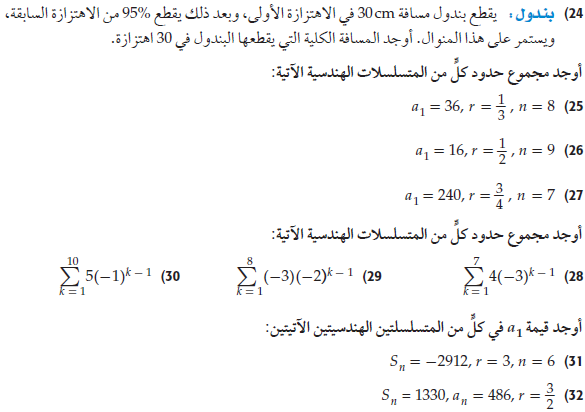 التركيز
فيما سبق
المفردات
الآن
لماذا
التدريس
استعد
6
5
4
3
2
1
أمثلة
6
5
4
3
2
1
تحقق
6
5
4
3
2
1
التدريب
6
5
4
3
2
1
تأكد
تدرب
6
5
4
3
2
1
مهارات
التقويم
3
2
1
النشاط
اختبار
مراجعة
خطة الدرس
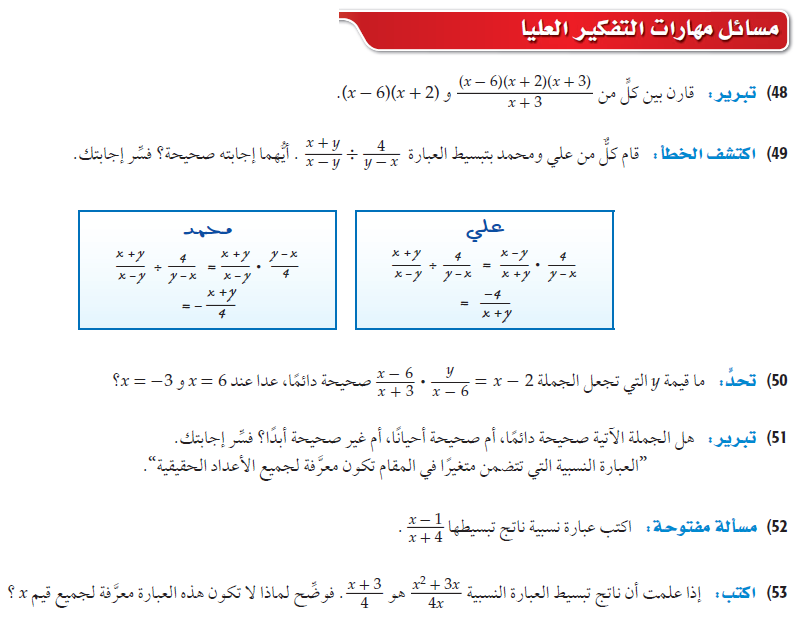 التركيز
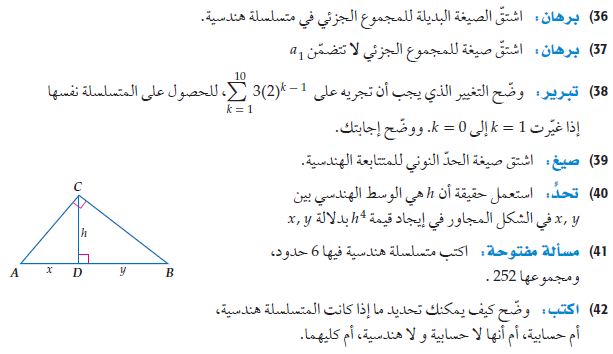 فيما سبق
المفردات
الآن
لماذا
التدريس
استعد
6
5
4
3
2
1
أمثلة
6
5
4
3
2
1
تحقق
6
5
4
3
2
1
التدريب
6
5
4
3
2
1
تأكد
تدرب
6
5
4
3
2
1
مهارات
التقويم
3
2
1
النشاط
اختبار
مراجعة
خطة الدرس
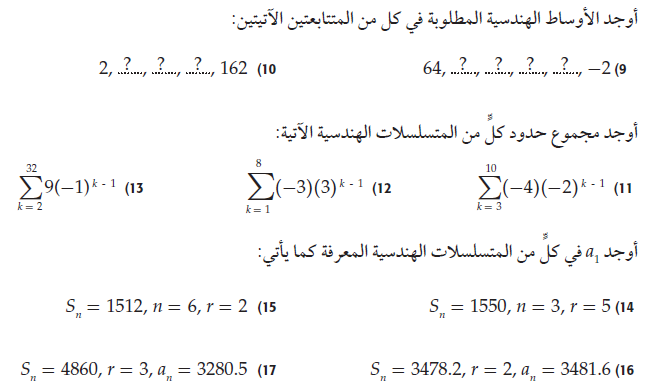 التركيز
فيما سبق
المفردات
الآن
لماذا
التدريس
استعد
6
5
4
3
2
1
أمثلة
6
5
4
3
2
1
تحقق
6
5
4
3
2
1
التدريب
6
5
4
3
2
1
تأكد
تدرب
6
5
4
3
2
1
مهارات
التقويم
3
2
1
النشاط
اختبار
مراجعة
خطة الدرس
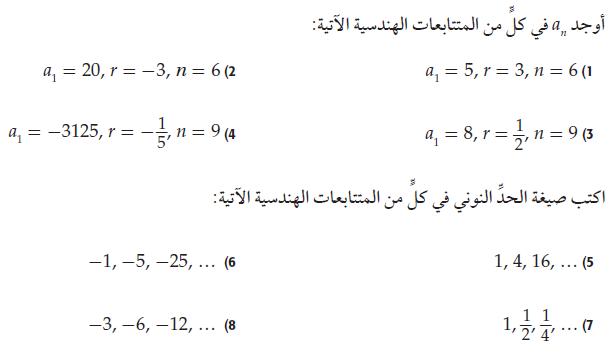 التركيز
فيما سبق
المفردات
الآن
لماذا
التدريس
استعد
6
5
4
3
2
1
أمثلة
6
5
4
3
2
1
تحقق
6
5
4
3
2
1
التدريب
6
5
4
3
2
1
تأكد
تدرب
6
5
4
3
2
1
مهارات
التقويم
3
2
1
النشاط
اختبار
مراجعة
خطة الدرس
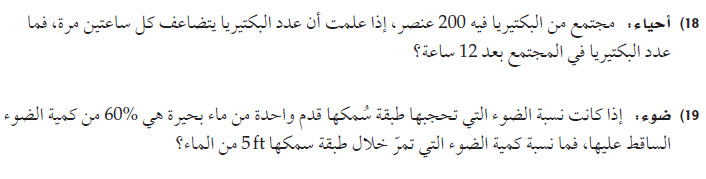 التركيز
فيما سبق
المفردات
الآن
لماذا
التدريس
استعد
6
5
4
3
2
1
أمثلة
6
5
4
3
2
1
تحقق
6
5
4
3
2
1
التدريب
6
5
4
3
2
1
تأكد
تدرب
6
5
4
3
2
1
مهارات
التقويم
3
2
1
النشاط
اختبار
مراجعة
خطة الدرس
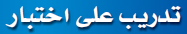 التركيز
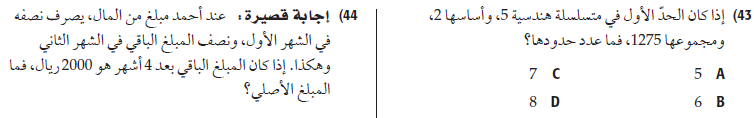 فيما سبق
المفردات
الآن
لماذا
التدريس
استعد
6
5
4
3
2
1
أمثلة
6
5
4
3
2
1
تحقق
6
5
4
3
2
1
التدريب
6
5
4
3
2
1
تأكد
تدرب
6
5
4
3
2
1
مهارات
التقويم
3
2
1
النشاط
اختبار
مراجعة
خطة الدرس
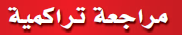 التركيز
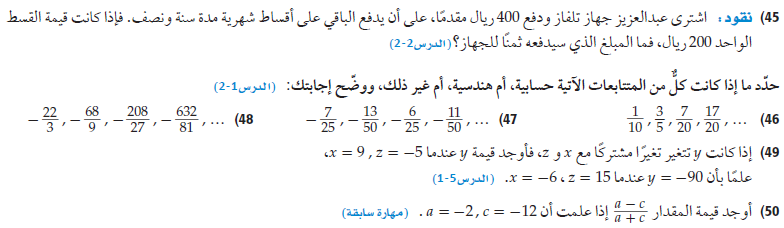 فيما سبق
المفردات
الآن
لماذا
التدريس
استعد
6
5
4
3
2
1
أمثلة
6
5
4
3
2
1
تحقق
6
5
4
3
2
1
التدريب
6
5
4
3
2
1
تأكد
تدرب
6
5
4
3
2
1
مهارات
التقويم
3
2
1
النشاط
اختبار
مراجعة